Lectures on Business Ethics
Clearing a Path for Business Ethics
Four Common Criticisms of Business Ethics: Useless
Most people encounter business ethics in their early to mid 20s.
A person’s moral character is largely formed and immutable by the time they are in their early to mid 20s.
So, business ethics education is useless.

Would starting much earlier be better?
Is it really true that by the time one reaches their early to mid 20s their moral character is more or less formed?
Even if one’s moral character is largely formed by their early to mid 20s is it also true that they cannot learn about morality in a way that is impactful and changes them for the future?

Provide examples from your own experience.
Four Common Criticisms of Business Ethics: Unfeasible
The current global market permits or makes easy certain behaviors rather than others. That is, market forces make some behaviors easier than others.
The current global market does not make ethical behavior and employment easy.
Business ethics aims to provide a person with knowledge of how to behave ethically.
So, business ethics is unfeasible. 

What are some examples of how the current global market makes some behaviors easier than others? 
Is it true that business ethics aims to provide a person with knowledge of how to behave ethically, if not what does it aim to provide one with?
Is it true that the current global market really precludes ethical behavior? What are some examples of ethical behaviors that the market does not preclude?
Four Common Criticisms of Business Ethics: Indeterminate
There are a variety of ethical theories that one can use to analyze policy decisions and behavior in the business world.
Ethical theories diverge with respect to what they prescribe as the morally correct policy to adopt or behavior to take.
Business ethics uses a variety of ethical theories, which do disagree with one another.
So, business ethics is indeterminate.

Is divergence sufficient for non-convergence across all cases?
Is indeterminacy always a bad thing?
Is the argument above too strong, does it prove too much?
Four Common Criticisms of Business Ethics: Beside the Point
Business ethics would be on point, if we genuinely didn’t know what the morally correct policy is or what would be the right thing to do.
However, we know what the morally correct policy is, and what we ought to do. What we need is for people to behave ethically. And business ethics does not force people to do that.
So, business ethics is beside the point.

Is it really true that we already know ahead of time what is the morally correct thing to do in every case? Give examples.
Is it true that business ethics is beside the point because it doesn’t force people to behave ethically? Couldn’t it do something else which is useful other than forcing?
How does indeterminacy play out in the argument that business ethics is beside the point?
Debunking Some Business Ethics Myths: It is easy to be ethical
Sometimes the marketing of business ethics downplays it as a difficult discipline because, supposedly, unlike math, it is easy.

However, each of the following is actually quite difficult.

Ethical decision making is a multi-stage process.
Moral self-awareness is required.
Identification of moral issues is required.
Debunking Some Business Ethics Myths: Codes are all that are needed
Ethics can be managed through formal ethics codes and programs that involve explicit codes, training, compliance oversight, and enforcement.

However,

There are a number of failures within corporations that occur in light of the existence of codes. 
Codes are necessary, but they are not sufficient, since they can be considered mere lip-service.
Codes identify how to act with respect to a space of options, but they often times don’t identify a unique options space, such as what product to build. Sometimes they are also vague and inconsistent.
Debunking Some Business Ethics Myths: Leadership is only about integrity
Ethical failures in an organization are often a function of a failed leader. Were the leader to have exhibited leader honesty, sincerity, and integrity, the failing would most likely not have occurred.  

However,

There are two dimensions to moral leadership
Individual moral personhood –being a moral person.
Collective moral manager –being a moral manager of others. 
When ethical leadership focuses only on individual moral personhood it fails to be comprehensive. It ought to focus on both sides of moral leadership.
The Structure of Ethical Theory
The Divisions of Moral Theory
Meta-Ethics is the study of the metaphysics of morality. One of the central questions concerns whether or not morality is objective and absolute or whether it is subjective and relativistic. Another central question is whether morality is based on reason or emotion or a combination of both.

Normative-Ethics is the study of ethical theories. Ethical theories tell us what the objects of moral evaluation are and how they are to be evaluated. For example, in normative ethics we can study whether or not intentions or consequences are of central moral importance, and we can study how consequences are related to moral action. 

Applied-Ethics is the application of ethical theories to specific moral issues. For example, in applied ethics we can study how different moral theories play out when they are applied to the issues of abortion, the permissibility of eating animals, taxation, or the construction of a risky powerplant.
Meta-Ethics
The Question of Moral Absolutes
One of the first questions we face when we enter into the realm of meta-ethics is the question of moral absolutes. What is the relation between moral claims and truth?

Are there any moral absolutes, moral claims that are true no matter what?

One way to answer the question is by thinking of a source for moral absolutes, such as a divine power that decrees a set of moral codes. 

There is only one divine power G.		(But is there anyone or even only one?)
G decrees a set of codes C.			(Are we interpreting the codes correctly?)
C tells us that we cannot do certain actions. 	(Do the codes actually bind us?
The Claims of Moral Relativists
Different societies have different moral codes. Different professions have different moral codes.
There is no objective standard that can be used to judge which societal code is better than another or which set of professional codes is better than another.
The moral code of our own society or profession has no special status; it is merely one among many.
There is no “universal truth” in ethics; that is there are no moral truths that hold for all people at all times.
The moral code of a society or profession determines what is right within that society. That is, if the moral code of a society says that a certain action is right, then that action is right, at least within the society. 
It is mere arrogance for us to try and judge the conduct of other people and professions. We should adopt an attitude of tolerance toward the practices of other cultures and professions. Moral criticism is inappropriate.
The Arguments of Moral Relativists
The Greeks believed it was wrong to eat the dead, whereas the Callatians believed it was right to eat the dead. 
Therefore, eating the dead is neither objectively right nor objectively wrong. It is merely a matter of opinion, which varies from culture to culture over time. 

The Eskimos see nothing wrong with infanticide, whereas Americans believe infanticide is immoral.
Therefore, infanticide is neither objectively right nor objectively wrong. It is merely a matter of opinion, which varies from culture to culture. 

Different cultures have different moral codes. Different professions have different professional codes.
Therefore, there is no objective truth in morality. Right and wrong are only matters of opinion, and opinions vary from culture to culture and from profession to profession.
Counterexamples to the Argument
If two groups have different beliefs about a domain of discourse, then there is no objective fact in that domain of discourse. 
Group A and Group B disagree about claim C in domain of discourse D. 
Therefore, there is no objective fact in that domain of discourse.

Counterexample:

Flat-Earthers believe Earth is flat. Round-Earthers believe that Earth is round.
Therefore, there is no objective fact about the shape of the Earth. 

Johnny believes that 26 + 42 = 79. Sasha believes that 26 + 42 = 68.
Therefore, there is no objective fact about the sum of 26 + 42.
The Consequences of Moral Relativism
We could no longer say that the customs of other societies are morally inferior to our own. 
What is our standing for saying that other customs are morally wrong?

We could decide whether actions are right or wrong just by consulting the standards of our society. 
If we just look to see what the standards say, what does an error look like within the society? What is a moral error?

The idea of moral progress is called into doubt.
What is moral progress? Don’t we think that the changes to the definition of the concept of a person show that we have made moral progress?
Are There Commonalities Across Moral Cultures
Moral Relativists often claim that there are no universal prohibitions, is that true?

Human infants are helpless and cannot survive if they are not given extensive care for a period of years. 
Therefore, if a group did not care for its young, the young would not survive, and the older members of the group would not be replaced. After a while the group would die out. 
Therefore, any cultural group that continues to exist must care for its young. Infants that are not cared for must be the exception rather than the rule. 

Question: is it ever permissible to torture a baby for no reason even when it does not benefit anyone?
An Interlude from Mencius: A Universal Source -- Compassion
4th Century Chinese Philosopher working in 							the Confucian tradition




Suppose a man were, all of sudden, to see a young child on the verge of falling into a well. He would certainly be moved to compassion, not because he wanted to get into the good graces of his parents, not because he wished to win the praise of his fellow villagers or friends, nor yet because he disliked the cry of the child. From this it can be seen that whoever is devoid of the heart of shame is not human, whoever is devoid of the heart of courtesy and modesty is not human, and whoever is devoid of the heart of right and wrong is not human.
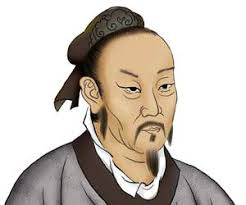 An Interlude from Philippa Foot: Natural Functioning
20th Century English Philosopher working in 							the Aristotelian-Analytic tradition





In moral philosophy it is useful, I believe, to think about plants.

I am…, quite seriously, likening the basis of moral evaluation to that of the evaluation of behavior in non-human animals. I should stress, however, that it is important not to underestimate the degree to which human communication and reasoning change the scene.
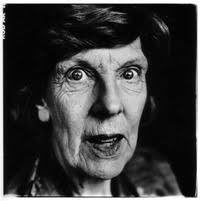 The Debate on Cognitivism in Moral Theory
Are Moral Claims Truth-Evaluable?
Cognitivism: Moral Claims are Truth-Evaluable. “Murder is wrong” is either true or false.
Non-Cognitivism: Moral Claims are not Truth-Evaluable. “Murder is wrong” is neither true nor false.
Non-Cognitivism and Emotivism
Simple Emotivism: 
Moral statements express emotions rather than describe the world. Although moral statements seem to describe the world, they actually express emotions.

Murder is Wrong / Bad  means “Boo! Murder.”
Helping others is Right / Good means “Yeah! Helping Others.”
Non-Cognitivism and Emotivism
Complex Emotivism: 
Moral statements both express individual emotions and prescribe to others how they should feel about something rather than describe the world. Although moral statements seem to describe the world, they actually express emotions and prescribe emotions.

Murder is Wrong / Bad = Boo! Murder & you ought to have my emotion.
Helping others is Right / Good = Yeah! Helping Others & you ought to have my emotion.
Discourse and Disagreement
Is Moral Disagreement More Like Mathematical Disagreement or More like Aesthetic Disagreement?
Mathematical Disagreement: If people disagree about a mathematical claim they are required to provide evidence for what they believe!
Aesthetic Disagreement: If people disagree about an aesthetic claim they are not required to provide evidence for what they believe!
Disagreement and Tolerance
Is Moral Discourse Tolerant or Intolerant to Brute Disagreement?
A discourse D is Intolerant of Brute Disagreement if and only if within the discourse there are no occasions on which disagreement does not require that people provide evidence for what they believe. If you disagree, you must provide evidence.
A discourse D is Tolerant of Brute Disagreement if and only if within the discourse there are some occasions on which disagreement does not require that people provide evidence for what they believe. If you disagree, you don’t have to provide evidence.
Moral Discourse is in the middle between Math and Aesthetics. It is intolerant to brute disagreement, but does not require resolution in all cases.